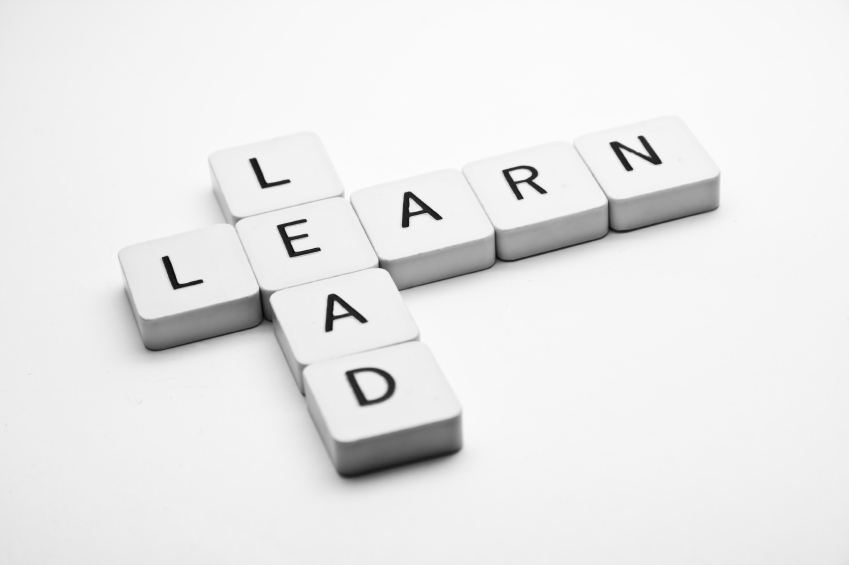 «Вчись керувати»
   Відео 8 )
Профіль особистості   Диск (DISC)
Профіль особистості Диск (DISC)
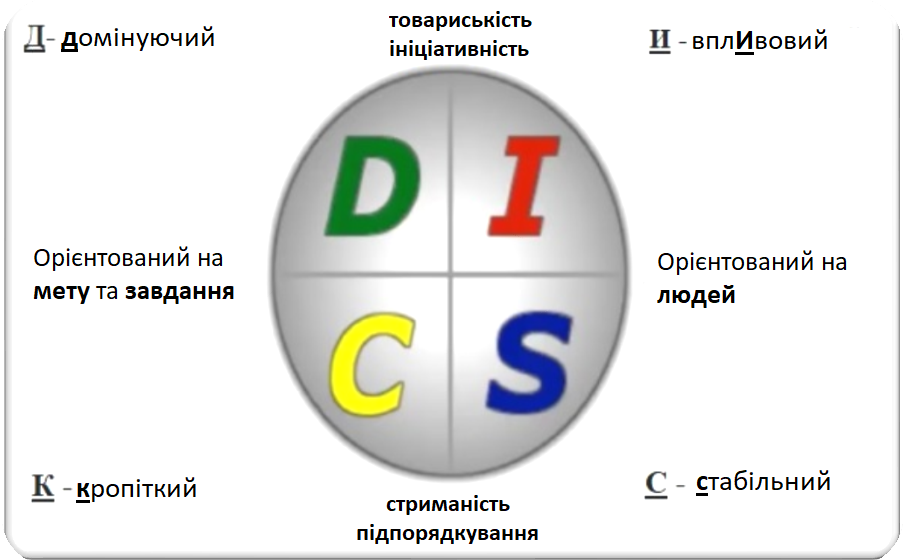 Профіль особистості Диск (DISC)
1.
Домінантний тип особистості
Це вольовий тип особистості, ініціативний, орієнтований на досягненні мети. Представники цього типу схильні до панування і рішучості.
Основна потреба та мотивація:
• Мотивація для домінантного типу – це труднощі та
    постійний виклик, який кидає нам життя.
• Таким людям важливо почуватися господарями становища.
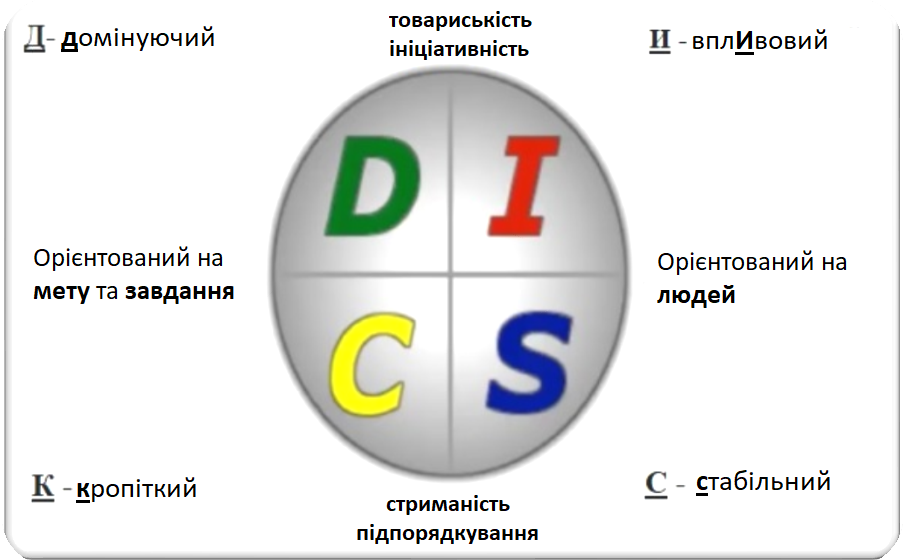 Профіль особистості Диск (DISC)
1.
Домінантний тип особистості
Позитивні якості: 
• Керівний, активний тип особистості.
• Зосереджений на виконанні завдань і дуже практичний.
• Їхній сильний бік – уміння розв’язувати проблеми й    
    ухвалювати рішення.
• Такі люди не лякаються труднощів і наполегливі, завжди     
    доводять справу до кінця.
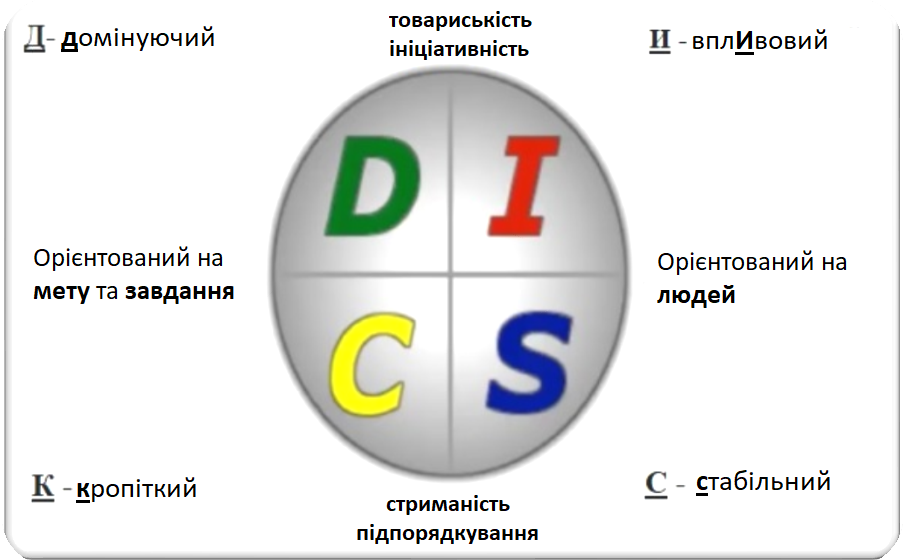 Профіль особистості Диск (DISC)
1.
Домінантний тип особистості
Потенційні слабкості:
• Цьому типу властиві агресія та диктаторство.
• Це призводить до зайвої вимогливості та
    неуважності до потреб інших.
• Його наполегливість може перерости в нетерпимість і
    грубість.
• Надмірна самовпевненість не дозволяє йому адекватно
    оцінити ризик та наслідки.
• У стресовій ситуації схильний до авторитаризму.
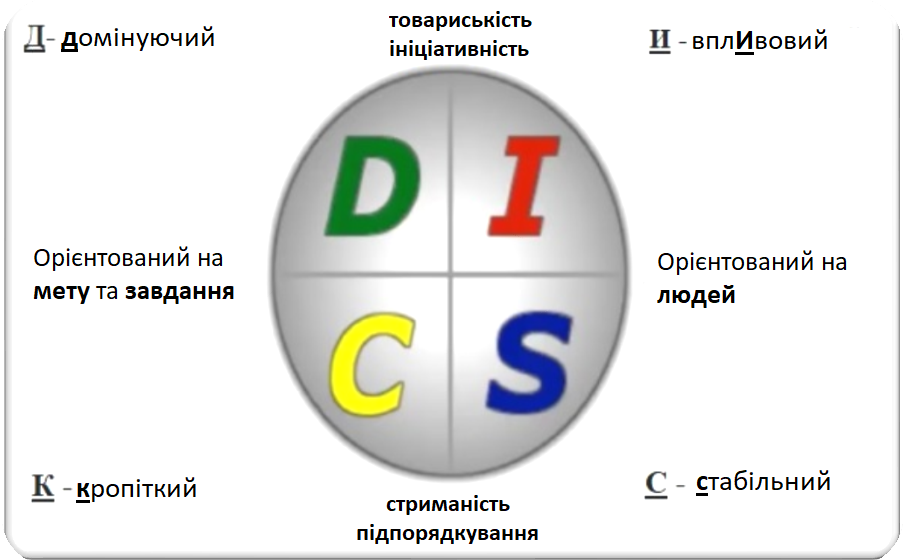 Профіль особистості Диск (DISC)
1.
Домінантний тип особистості
Біблійний герой:
Апостол Павло є прикладом людини, що має вольовий тип темпераменту. Із затятого гонителя християн (Дії 22:4) він перетворився на одного з найревніших послідовників Христа                   (Дії 20:24). Ми знаємо його рішучість у поширенні Євангелія і його прямолінійність у спілкуванні з церквами, які він насадив. Однак, Павло постійно наголошував на крайній потребі керівництва Святого Духа, щоб приборкати слабкості характеру. (Зверніть увагу на                  Гал. 5:16-22)
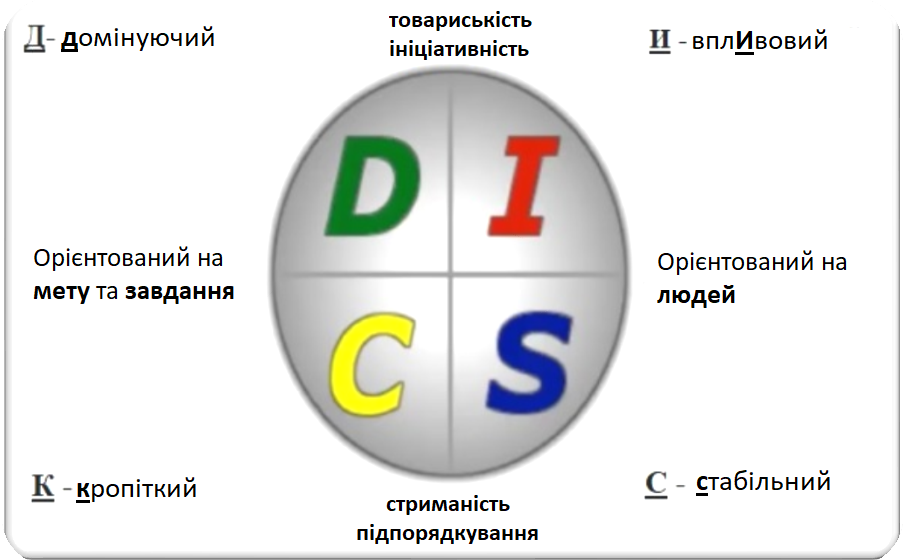 Профіль особистості Диск (DISC)
2.
Впливовий тип особистості
Цьому типу властиво впливати й надихати.
Основна потреба і мотивація:
• Мотивація для людей надихаючого типу характеру – це
    визнання і схвалення.
• Їм просто конче потрібно відчувати підтримку з боку
   інших людей.
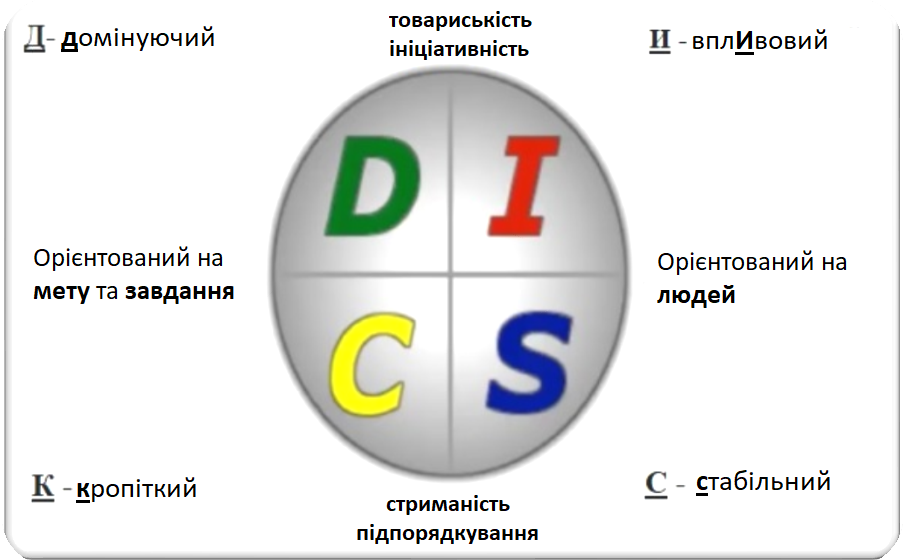 Профіль особистості Диск (DISC)
2.
Впливовий тип особистості
Позитивні якості: 
• Товариські люди від природи впливові.
• Вони схильні до оптимізму, емоційні та доброзичливі.
• Вони прекрасні оратори, вельми переконливі, легкі в спілкуванні 
    та співчутливі.
• Вони орієнтовані на людей, їхня головна якість –
   велике коло знайомств, вони вміють об'єднувати людей.
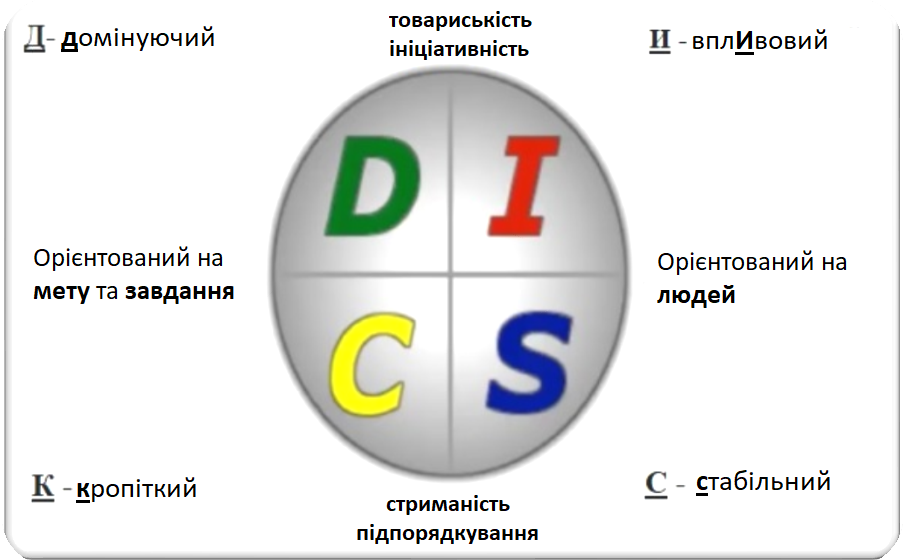 Профіль особистості Диск (DISC)
2.
Впливовий тип особистості
Потенційні слабкості: 
• Незважаючи на те, що це впливовий тип особистості, ці люди самі
    легко піддаються впливу. Це може призвести до непостійності.
• Вони схильні до імпульсивності та поверхневого роз’язування
    проблем.
• Прекрасні ораторські здібності можуть призвести до великомовства, що  
    може вилитися в маніпулювання людьми.
• Надмірний оптимізм може призвести до переоцінки власних
    здібностей або до нездатності виконати взяті на себе зобов'язання.
• У стресовій ситуації нападає на інших, може образити словом.
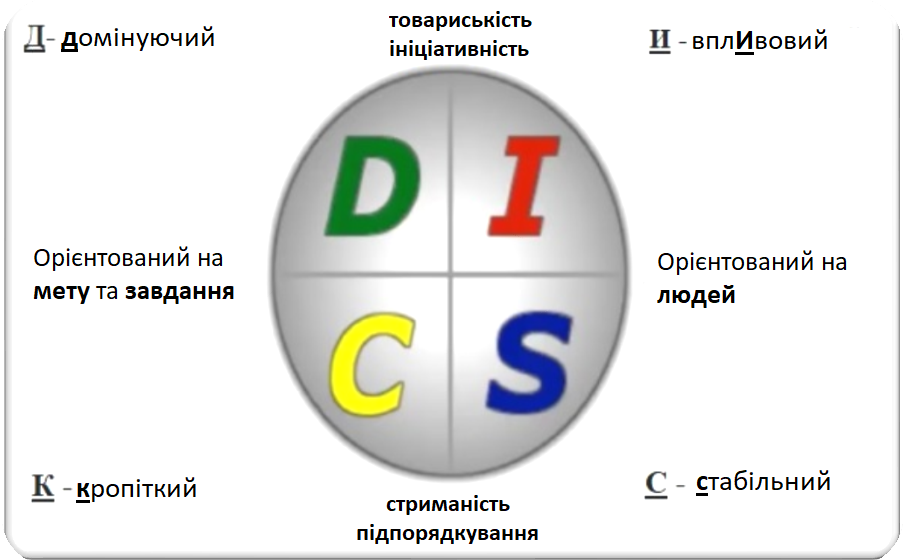 Профіль особистості Диск (DISC)
2.
Впливовий тип особистості
Біблійний герой
Апостол Петро є прикладом людини, яка має товариський тип темпераменту. Часто він говорив, не подумавши, але якщо це було під контролем, то закінчувалося добре (Мт. 16:13-17), без контролю –  погано (Мт. 16:21-23). Саме він проповідував у день Пʼятдесятниці. Але незважаючи на те, що він був великим оптимістом і не боявся йти на ризик, його імпульсивність  нерідко приносила йому неприємності (Ін.21:4-7)
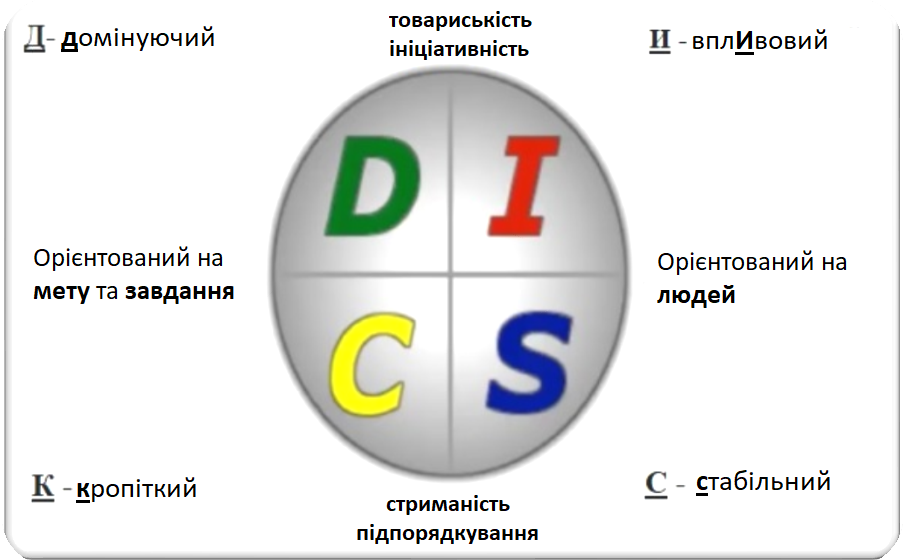 Профіль особистості Диск (DISC)
Стабільний тип особистості
3.
Це людина, яка підтримує і виявляє готовність допомогти.

Основна потреба і мотивація:
• Мотивація для стабільного типу – близькі відносини.
• Ці люди відчувають сильну потребу у визнанні.
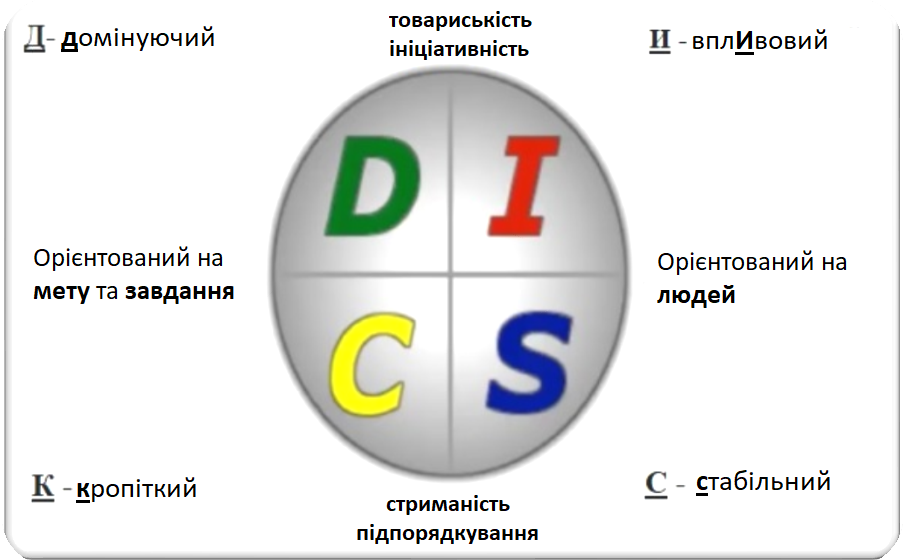 Профіль особистості Диск (DISC)
Стабільний тип особистості
3.
Позитивні якості: 
• Це дуже віддані люди, які завжди готові допомогти, абсолютно  
    неконфліктні.
• Це стабільні та надійні люди, їх усі люблять за доброту і турботу.
• Їм подобається спілкуватися з людьми, але вони люблять
    вибирати своє коло спілкування, їх не цікавить натовп.
• З ними легко спілкуватися, проте вони вважають за краще   
    зберігати «статус кво» , залишаючи все як є, оскільки не люблять  
    змін.
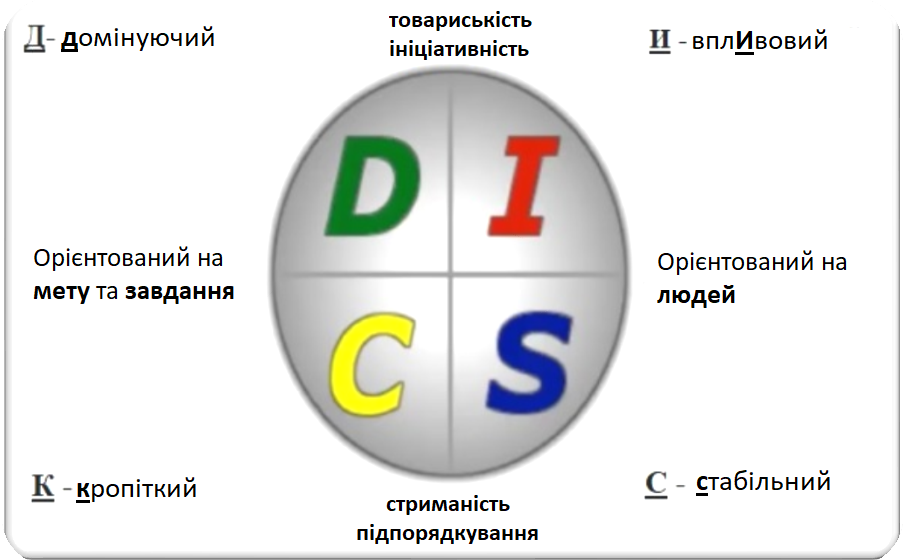 Профіль особистості Диск (DISC)
Стабільний тип особистості
3.
Потенційні слабкості: 
• Нерішучість, бажання всім догодити – їхня слабкість.
• Вони бояться прямоти.
• Вони вважають за краще уникати конфліктів і занадто терпимі, коли   
   необхідно діяти.
• Їм властиво відкладати справи на потім, через що вони не
   вкладаються в терміни.
• Оскільки вони дуже довірливі, їх легко обдурити, після чого вони  
   замикаються, намагаючись захистити себе.
• У стресовій ситуації схильні втрачати надію, здаватися і опускати
    руки.
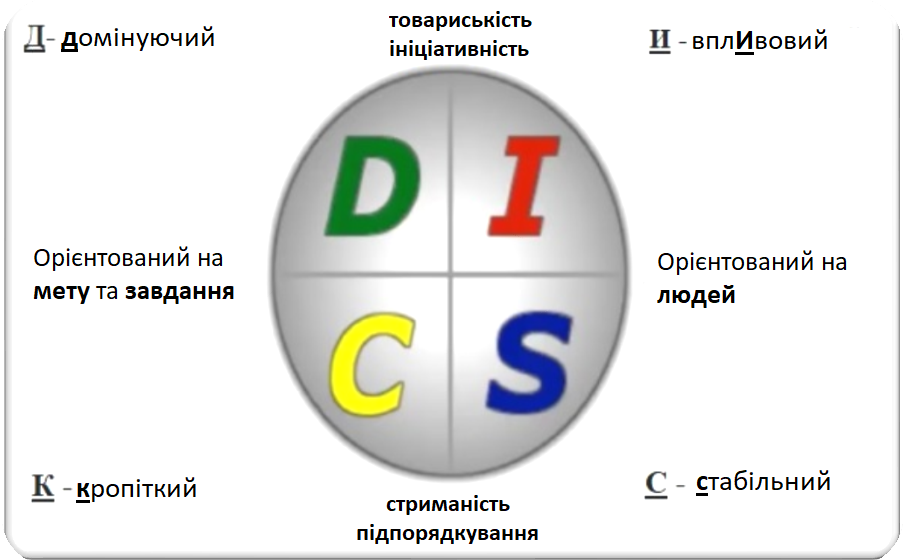 Профіль особистості Диск (DISC)
Стабільний тип особистості
3.
Біблійний герой 
Апостол Іван є прикладом людини, що має стабільний тип темпераменту. Він був дуже близький з Ісусом Христом, але  не випинав свою вірність і відданість Господу. Незважаючи на те, що він теж написав частину Нового Заповіту, він завжди залишався в тіні. Він ніколи не згадував свого імені, називаючи себе «інший учень».
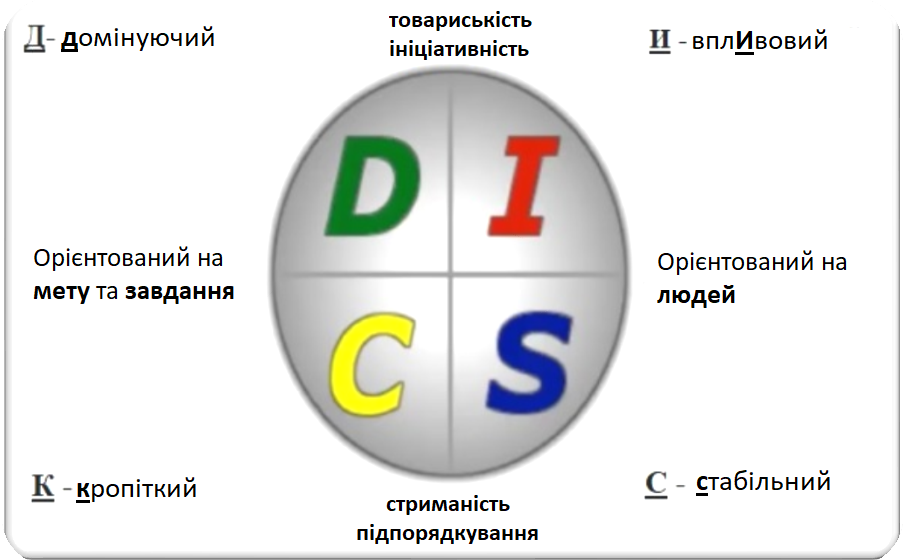 Профіль особистості Диск (DISC)
Кропіткий тип особистості
4.
Це обережна людина, яка хоче, щоб усе було гаразд, усе на своїх місцях, перш ніж вона ухвалить рішення.

Основна потреба та мотивація для кропіткого типу – прагнення до досконалості. Таким людям важливі правильні відповіді та якість абсолютно у всьому.
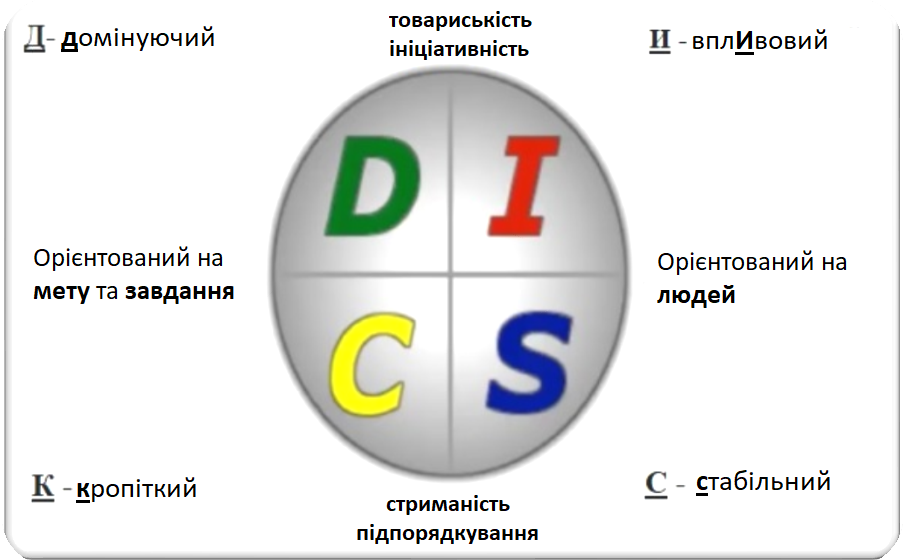 Профіль особистості Диск (DISC)
Кропіткий тип особистості
4.
Позитивні якості: 
• Люди цього типу дисципліновані, люблять порядок,   
    посидючі та схильні до аналізу.
• Вони обережні, вдумливі й точні. Здатні пристосовуватися
   і терпіти, якщо не бачать розв’язання проблеми.
• Намагаються знайти вихід із ситуації.
• Вони постійні й кропіткі, завжди доводять справу до кінця.
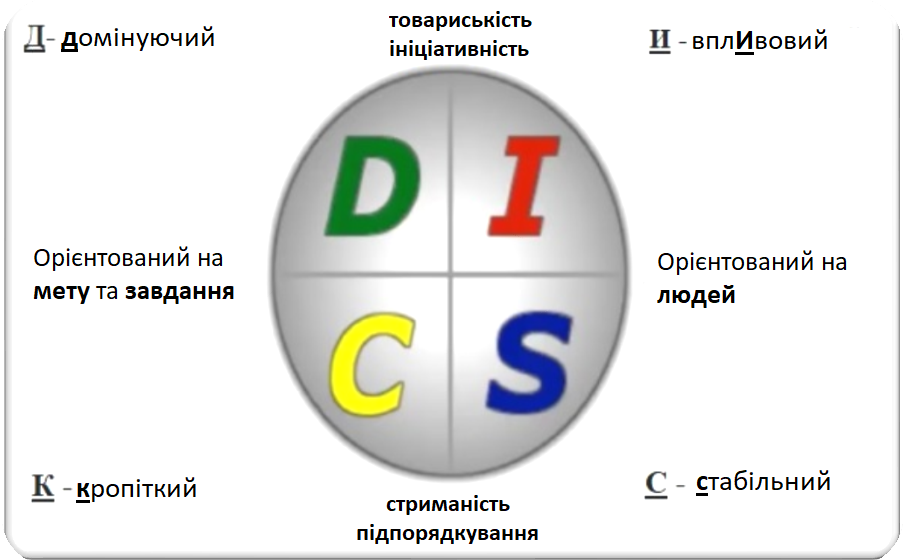 Профіль особистості Диск (DISC)
Кропіткий тип особистості
4.
Потенційні слабкості:
• Вони надто обережні та бояться змін. Їхня зосередженість на
    дрібницях не дозволяє їм побачити загальну картину.
• Їхній настрій мінливий, вони песимістичні, іноді надмірно
   критичні, часто вони бачать більше негативних, ніж позитивних
   моментів. Часто скаржаться, якщо довго не бачать виходу із проблеми.
• Працюючи над чимось серйозним, вони віддають перевагу самотності.
• Через острах припуститися помилки, намагаються не ризикувати й обирають
   «безпечний» шлях.
• У стресовій ситуації уникають інших, стають більш замкнутими,
   схильні занурюватися в себе, довго переживаючи затаєні образи.
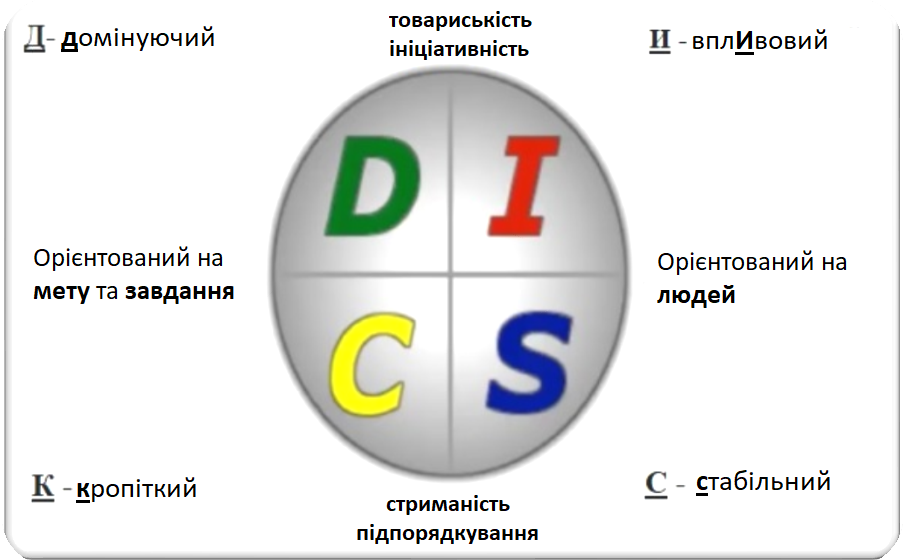 Профіль особистості Диск (DISC)
Кропіткий тип особистості
4.
Біблійний герой 
Мойсей є прикладом людини, що має кропіткий тип темпераменту. Він був обережний і вдумливий у всіх важких ситуаціях (Вих. 3:10-11). Його досвідченість і «правильність» не дозволили йому ділити відповідальність з іншими               (Вих. 18:13-18). Саме через Мойсея Бог доніс до людей Свій закон, очікуючи його абсолютного виконання. (Повт. 4:1-2).
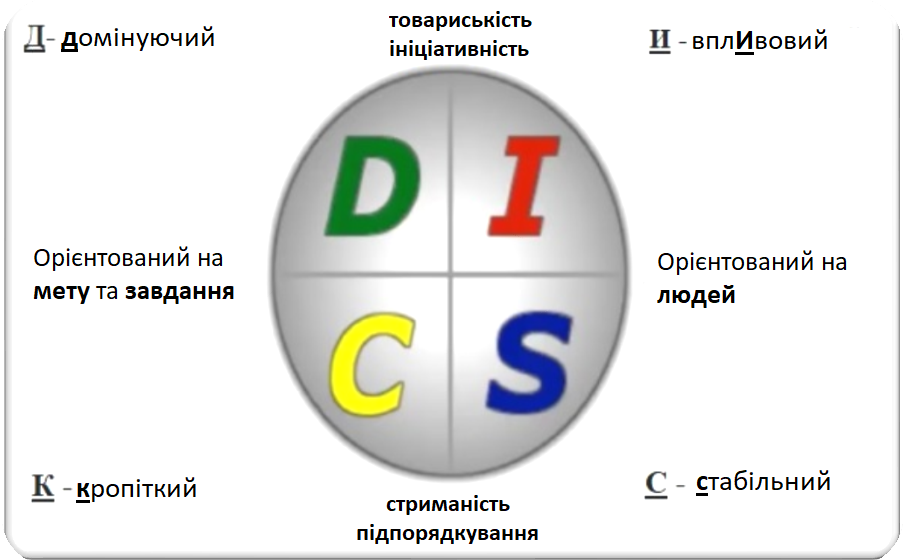 Практичні поради кожному типу темпераменту
1.
Домінуючий тип особистості
Зусилля будуть винагороджені, якщо вони більше зосередяться на людях у будь-якій справі.
Корисно бути іноді м'яким, відкритим і поступливим.
Будучи лідером, вольовий має бути готовий відігравати другорядну роль і не завжди командувати.
Їм слід пояснювати мотиви свого вибору, тверезо оцінювати ризики, особливо це важливо для тих, хто є лідером.
Ефективний вольовий лідер – той, хто дозволив Богу «розтрощити» себе і навчився бути слугою тим, кому служить.
Практичні поради кожному типу темпераменту
2.
Впливовий тип особистості
Важливо звертати увагу на деталі та факти, намагаючись бути більш реалістичними.
Слід обмірковувати свої вчинки заздалегідь і бути менш імпульсивними, вчитися керувати часом.
Важливо намагатися контролювати свої емоції і не покладатися лише на свою природну чарівність і талант впливу на інших.
Не можна дозволяти собі маніпулювати людьми.
Потрібно вчитися більше слухати та менше говорити.
Щоб стати ефективним лідером, товариський тип має вчитися дисциплінувати себе та обмежувати час спілкування.
Практичні поради кожному типу темпераменту
3.
Стабільний тип особистості
У спілкуванні з людьми їм не завадить прямота та твердість.
Для лідера важливо навчитися протистояти за потреби певним людям, а не просто миритися з ситуацією.
Варто також пришвидчувати темп роботи і бути відкритим до змін: незмінність за будь-яку ціну – не завжди добре для тих, кого ви збираєтеся вести за собою. Зміни можуть відкрити для вас нові можливості!
Стабільні мають навчитися казати «ні» незважаючи на те, що за натурою вони дуже послужливі й хочуть допомогти всім. Необхідно розмежувати два поняття: бути слугою і дозволяти себе використовувати.
Найголовніше – навчитися слухати Бога, а не інших людей.
Практичні поради кожному типу темпераменту
4.
Кропіткий тип особистості
Слід зрозуміти, що неможливо врахувати все, а отже, іноді рішення варто ухвалювати не тільки на підставі фактів.
Лідерам важливо навчитися швидко реагувати на події, не занурюючись у деталі й не випускаючи з поля зору загальну картину та перспективу.
Слід звертати увагу на потреби інших і вкладатися в терміни.
У спілкуванні з людьми варто бути оптимістичнішим і зосереджуватися на позитивних, а не лише на негативних наслідках їх рішень.
Кропітким не завадить розвивати стосунки, вчитися бути спонтанними та гнучкими.
Важливо навчитися долати мінливість та неприємності, з якими стикаються всі лідери, і сприймати лідерство не як науку, а як мистецтво.
Поради для спілкування та розвитку взаємовідносин
Спілкуючись із:
Домінантною, вольовою людиною – говоріть прямо і не бійтеся ставити перед ними складні завдання.
Впливовою – виявляйте ентузіазм та оптимізм.
Стабільною – будьте терплячими і добродушними.
Кропіткою - говоріть конкретно і ґрунтовно.
Поради для спілкування та розвитку взаємовідносин
Переконуючи: 
Домінантну, вольову людину - орієнтуйтеся на результат: зосереджуйтесь на термінах.
Впливову - виявляйте ентузіазм і наводьте докази успішності.
Стабільну – виявляйте терпеливість, дружелюбність і турботу.
Кропітку - конкретно викладіть мету та її важливість.
Поради для спілкування та розвитку взаємовідносин
Мотивуючи (спонукаючи): 
Домінантну, вольову людину - дайте їй право ухвалити рішення і визначити, як його виконати.
Впливову - дайте їй право зробити внесок у спільну справу і покажіть, що ви цінуєте її зусилля.
Стабільну – робіть разом із нею і уникайте конфліктів.
Кропітку – робіть разом із нею і дайте їй час зробити все як слід.
Поради для спілкування та розвитку взаємовідносин
Не погоджуючись із: 
Домінуючою, вольовою людиною - не вступайте у конфлікт; запропонуйте їй варіанти.
Впливовою - виявіть терпеливість, з часом її ентузіазм сам згасне.
Стабільною – зробіть акцент на стосунках та запевніть її у стабільності.
Кропітку - заздалегідь продумайте факти й чітко викладіть їх, дайте їй можливість усе зважити.
Профіль особистості Диск (DISC)
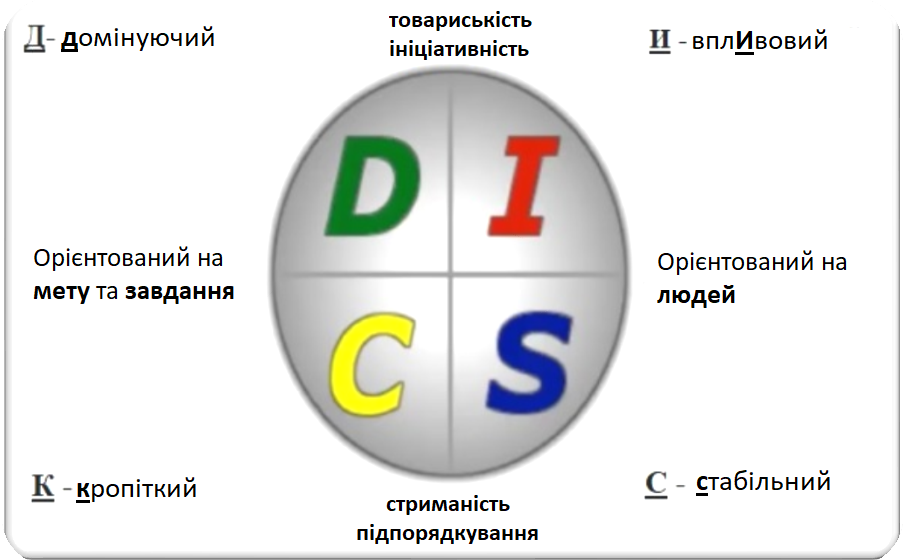